Értékpapírpiacok
Dr. Kosztopulosz Andreász
egyetemi docens

SZTE GTK Pénzügyek és Nemzetközi Gazdasági Kapcsolatok Intézete
	
	
      
         2. fejezet  A fix kamatozású értékpapírok világa
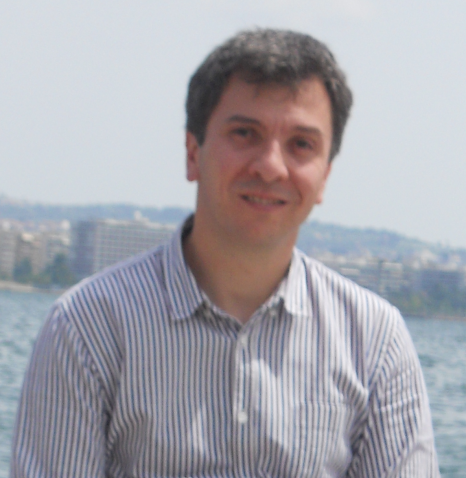 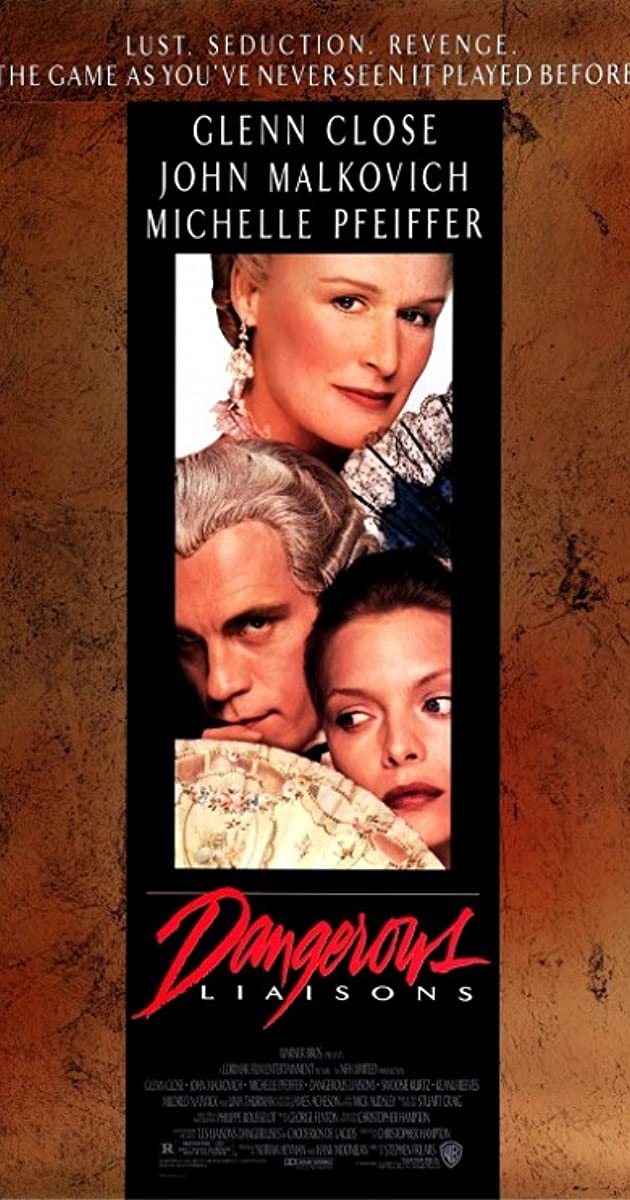 Feladat: a nettó árfolyam és a bruttó árfolyam viszonya
Lehet-e egy kamatszelvényes kötvény bruttó árfolyama 110%, ha a következő kamatfizetés 238 nap múlva lesz, a kötvény éves névleges kamatlába 18%, és a befektetők a kötvénytől 20% hozamot várnak el?
Bruttó árfolyam = Nettó árfolyam + felhalmozott kamat
238 nap
legutóbbi kamatfizetés
JELEN IDŐPONT
következő kamatfizetés
365 nap (= 1 év)